認識越南文化
Tìm hiểu về văn hóa Việt Nam
大家好 ! 我是越語老師.
我的名字叫:斐詩媛
BÙI THƠ VIÊN.
今天我要介紹的主題是:
認識越南方言俚語.
2023/12/12
2
越南的地圖
越南的國旗
2023/12/12
3
越南的特色服裝    QUỐC PHỤC
2023/12/12
4
2023/12/12
簡報標題
5
美食介紹
蝦蝦醬豆腐米線

米線
越南法國麵包
牛肉河粉
BÚN ĐẬU MẮM TÔM
BÁNH MY VIỆT NAM
PHỞ BÒ
2023/12/12
6
越南的原住民    芒族
2023/12/12
7
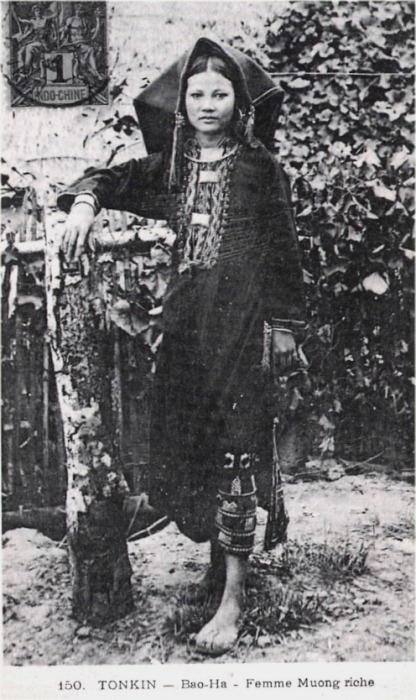 芒族的服飾
VÁY MƯỜNG
2023/12/12
8
芒族的舞蹈
https://youtu.be/2ZwNfvFwD8U
2023/12/12
9
謝謝大家
此簡報由   我兒子   製作